Publishing Short Stories on Kindle
John Hope
Kindle Direct Publishing
https://kdp.amazon.com
Use your Amazon account
Lots of features for managing /promoting books, including reporting stats
Click “Create new title” when ready
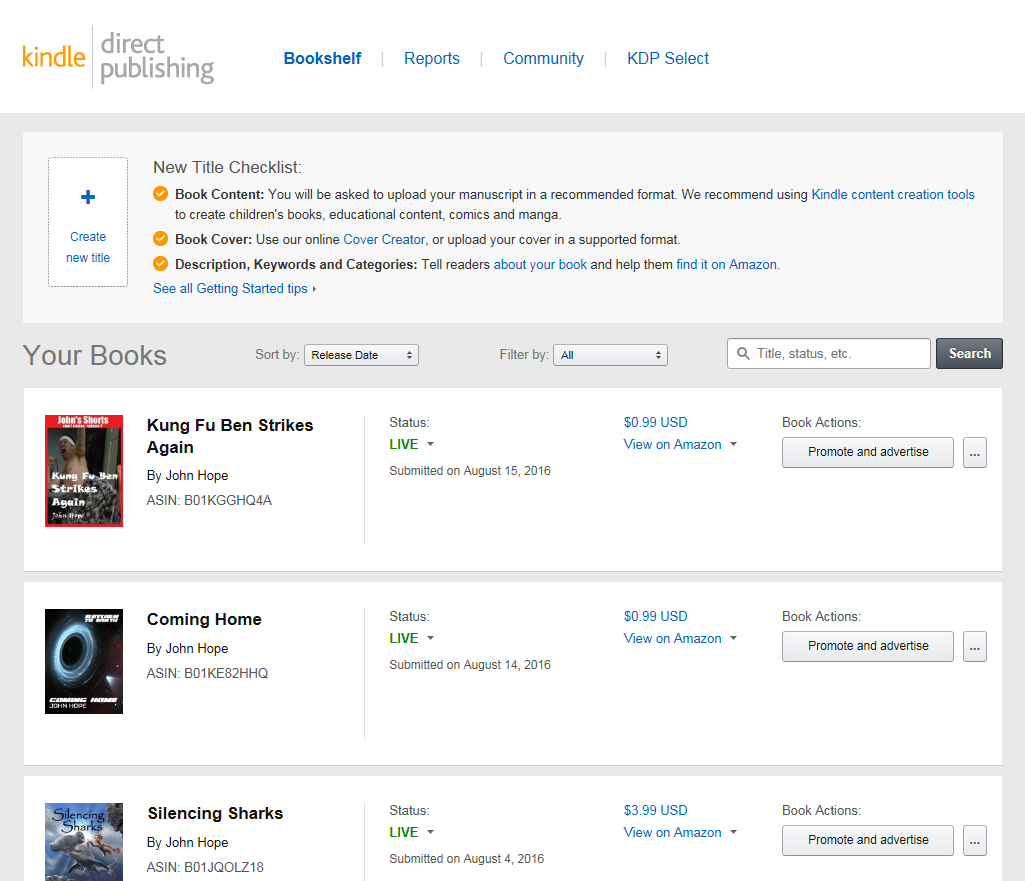 Publishing Checklist
Story Title
Publisher & Contributors
Brief Story Description
Two Story Categories
Search Keywords
Release Date
Cover Image
Formatted Word Document
Distribution & Pricing
Optional Details
Author Central Page
Story Title
Short and Snappy
Subtitle, Series, and Edition Optional
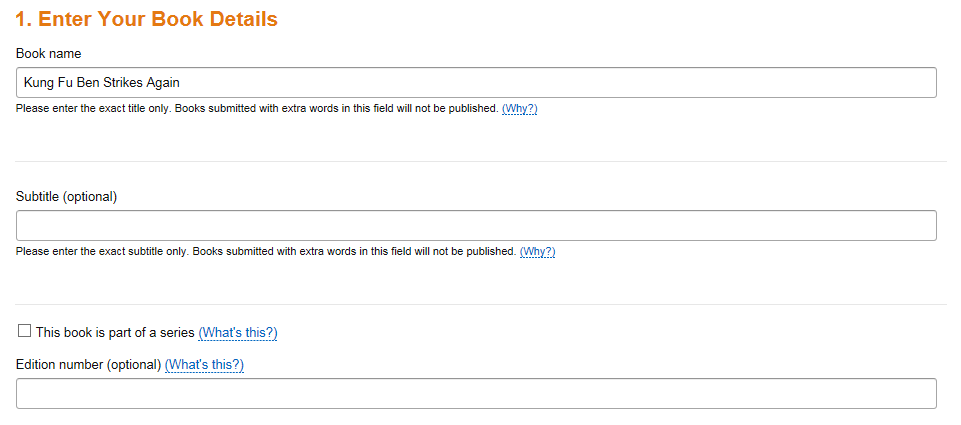 Publisher & Contributors
You are the publisher


Multiple contributors can be added; author(s), illustrator, editor, etc.
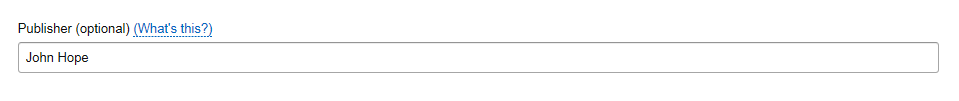 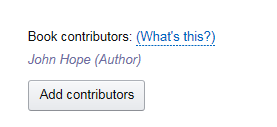 Brief Story Description
Limited to 4000 characters
Well-written
Can use limited HTML
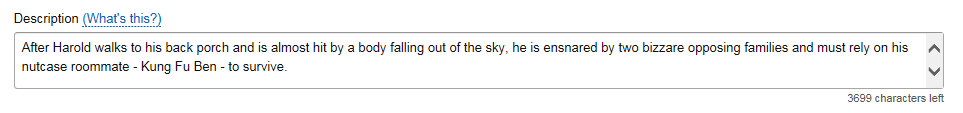 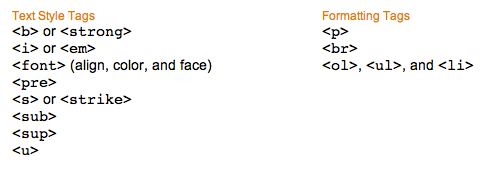 Two Story Categories
Used to target audience
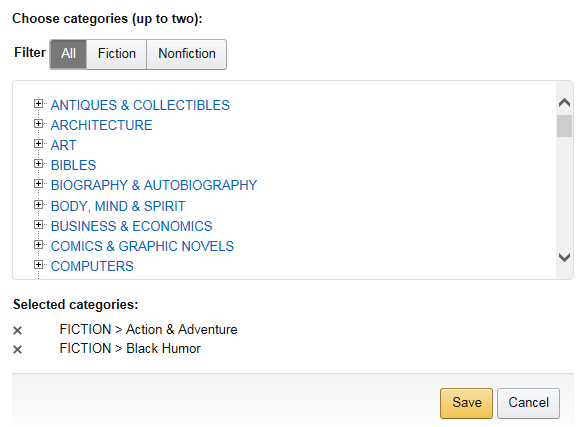 Search Keywords
VERY USEFUL – do not skip this step
Words and phrases separated by commas
What Amazon users would type into a search
Come up with 7
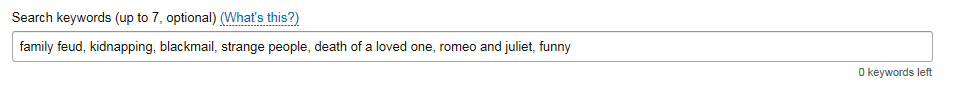 Release Date
Release now or pre-order
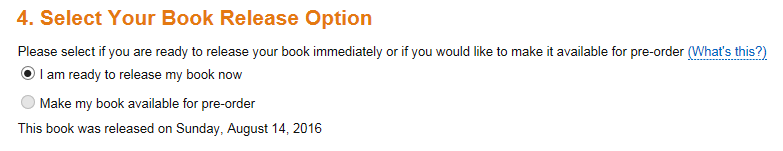 Cover Image
JPEG or TIFF files only
Ideal Ratio: 8:5
Smallest: 625px wide x 1,000px tall
Largest: 6,250px wide x 10,000px tall
Nothing Amazon deems “offensive”
Licensed or Used by Permission Only
Cannot be “freely available” from Internet
Can credit photographer / illustrator within book (on Copyright Page)
Cover Image
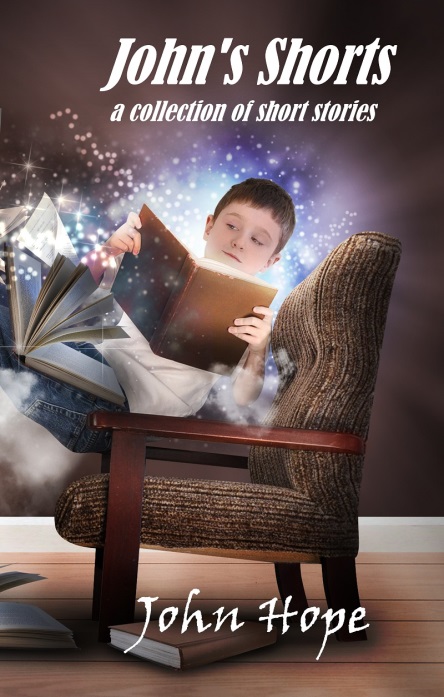 Sources
shutterstock.com
istockphoto.com
gettyimages.com
freelancer.com
Photo Editing
Adobe Photoshop
Pixlr.com
Microsoft Paint
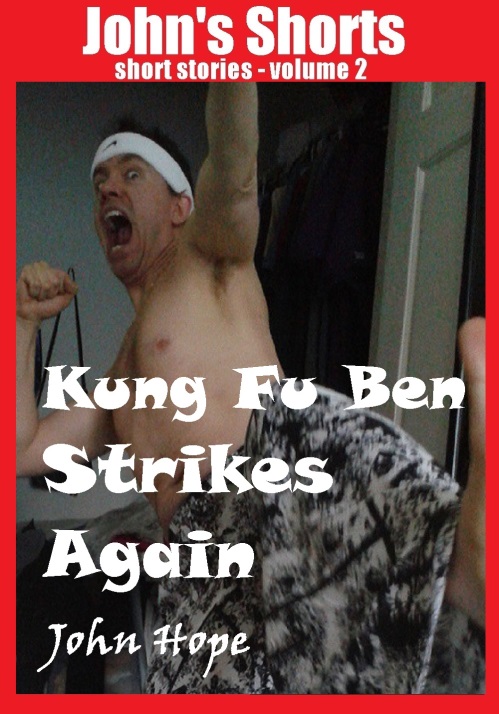 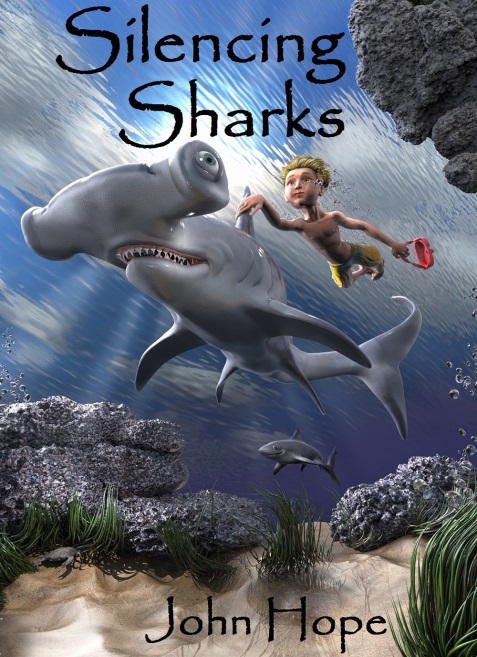 Formatted Word Document
Exact format is not set in stone
Should contain the following
Title Page
Story Content (new page per chapter)
Dedication / Special Thanks Pages (optional)
About the Author Page (recommended)
Additional Works Page (recommended)
Copyright Page – place toward the end for eBooks
Formatted Word Document
Smaller File Sizes are better
Images
Lower resolution (96 ppi)
Compress Pictures
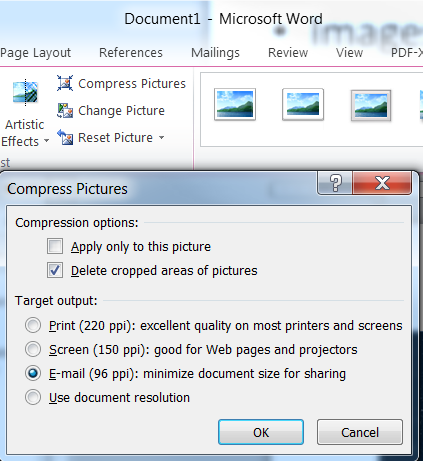 Formatted Word Document
Embed fonts in file
Word Options, Save Category
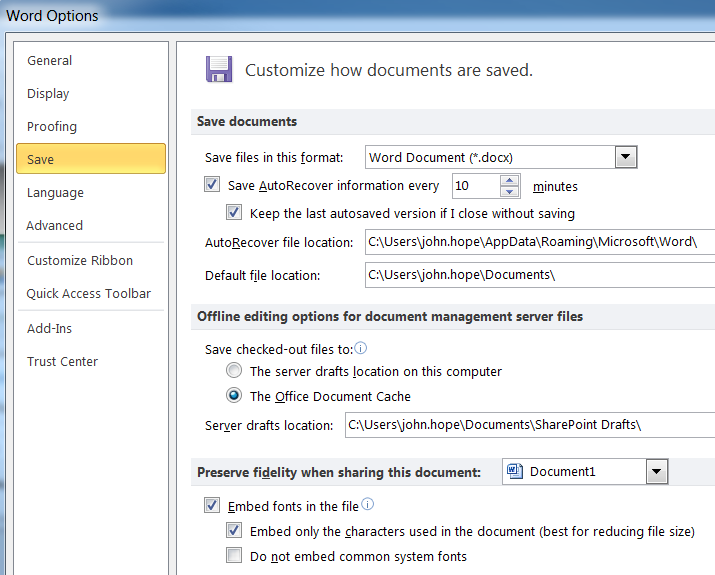 Formatted Word Document
Some Word items will be ignored
Page Size
Headers and Footers
Comments
Some Features may not convert well
Tables
Shading
May want to convert into images and insert images
Formatted Word Document
Once ready, upload
Conversion process takes a few minutes
Provides Spell Check
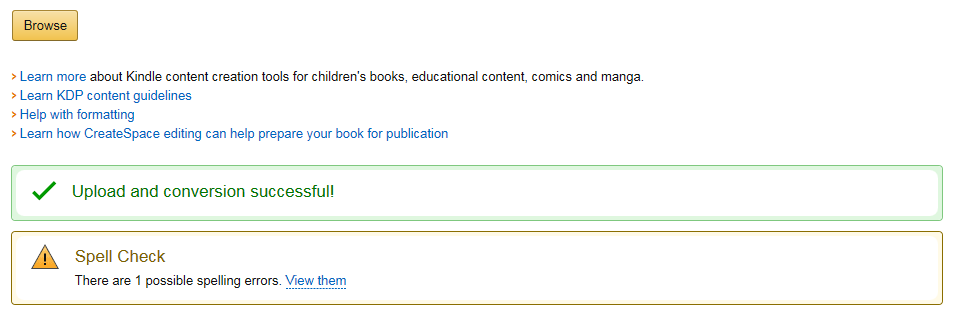 Formatted Word Document
Preview Book
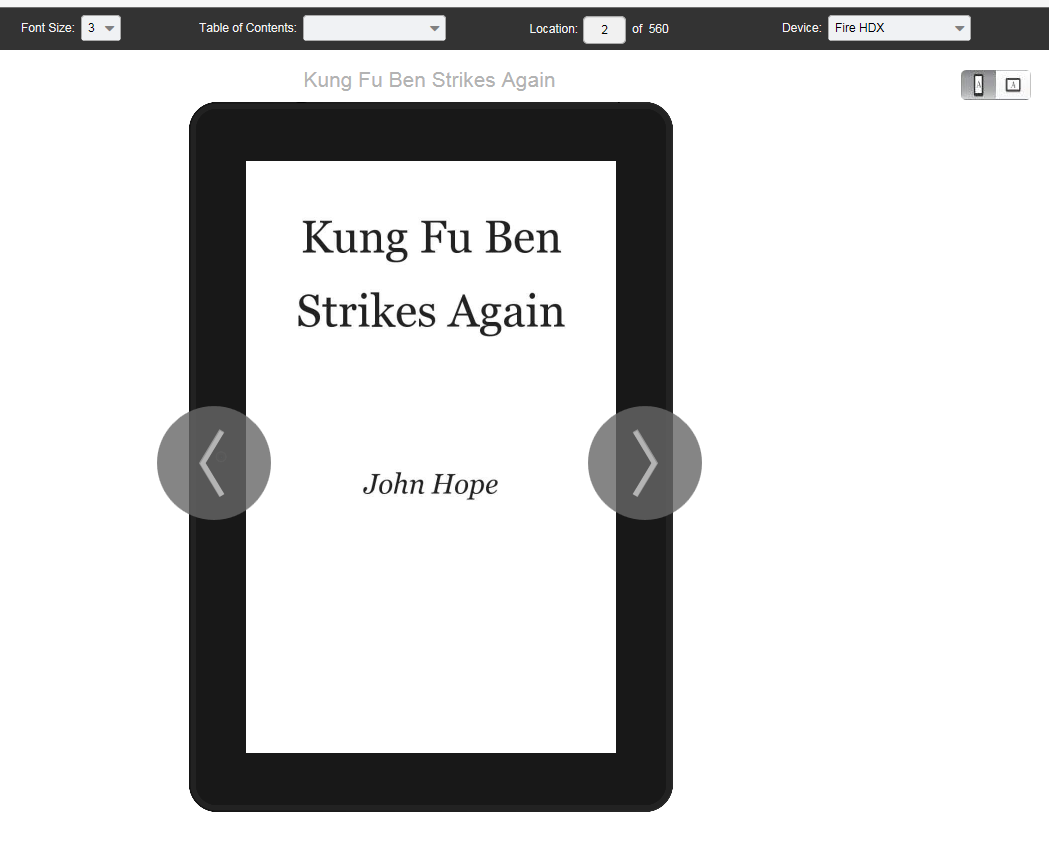 Formatted Word Document
Story Content
Divide into chapters, even for short stories
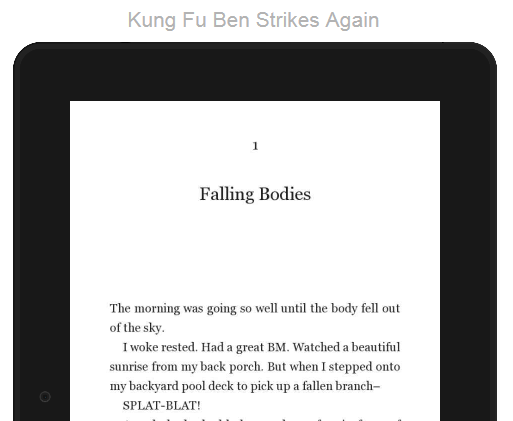 Formatted Word Document
Dedication / Special Thanks Pages
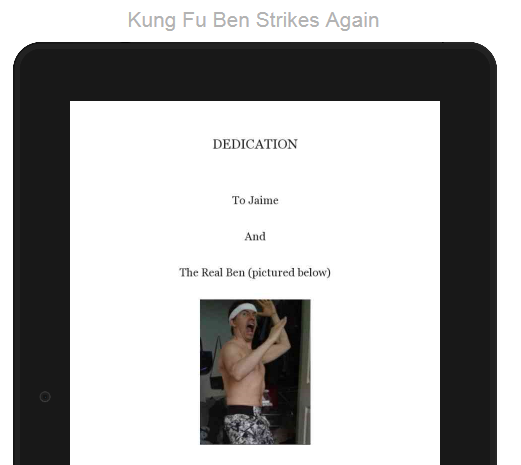 Formatted Word Document
About the Author
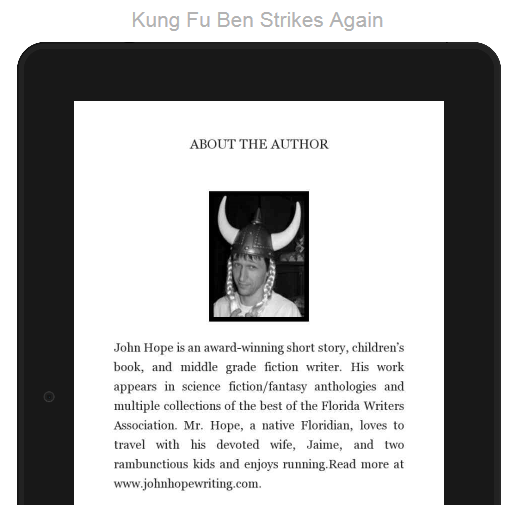 Formatted Word Document
Copyright Page
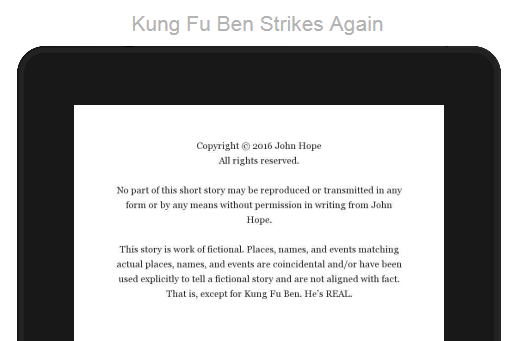 Distribution & Pricing
Recommended worldwide rights
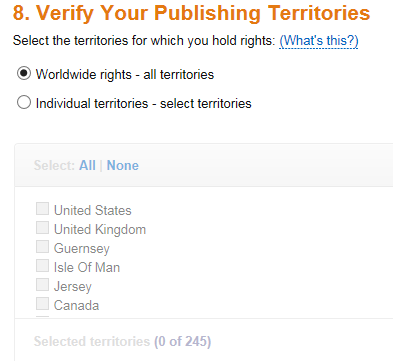 Distribution & Pricing
For short stories, recommended price: $0.99
For books, at least $4-$5 less than paperback
35% or 70% Royalty options
70% option only available $2.99 to $9.99
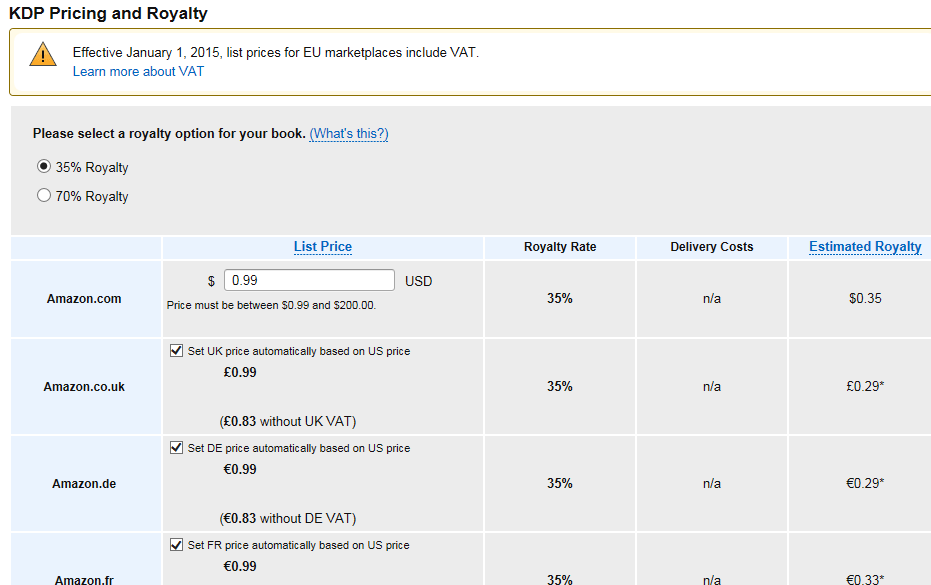 Optional Details
DRM stops people from exporting to eBook file
Optional Age /Grade Range
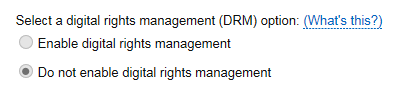 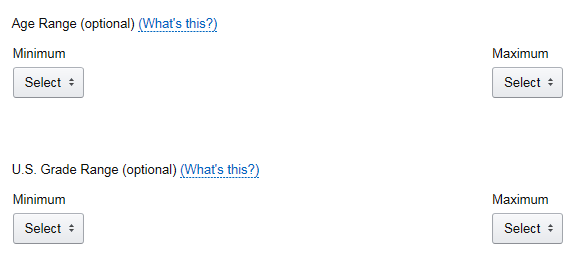 Optional Details
KDP Select
Highly recommended
Allows promoting via Amazon
Makes eBook exclusive to Amazon
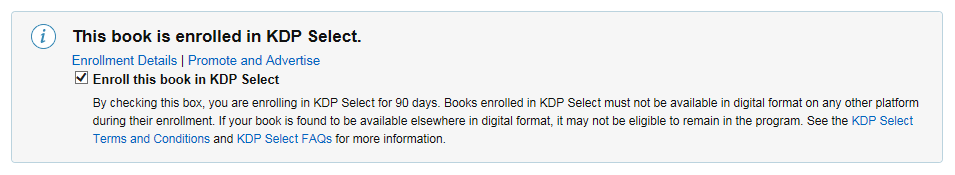 Optional Details
Kindle MatchBook
Set a lower price if Amazon customer buys the paperback first 
Kindle Book Lending
Allow customers to lend eBook to friends
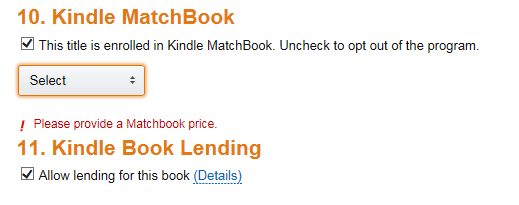 Optional Details
Language
The language the story is written
Doesn’t affect who it’s sold to
ISBN
Leave blank unless you purchase a ISBN
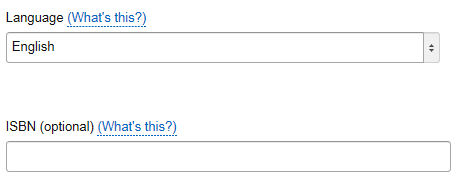 Publishing
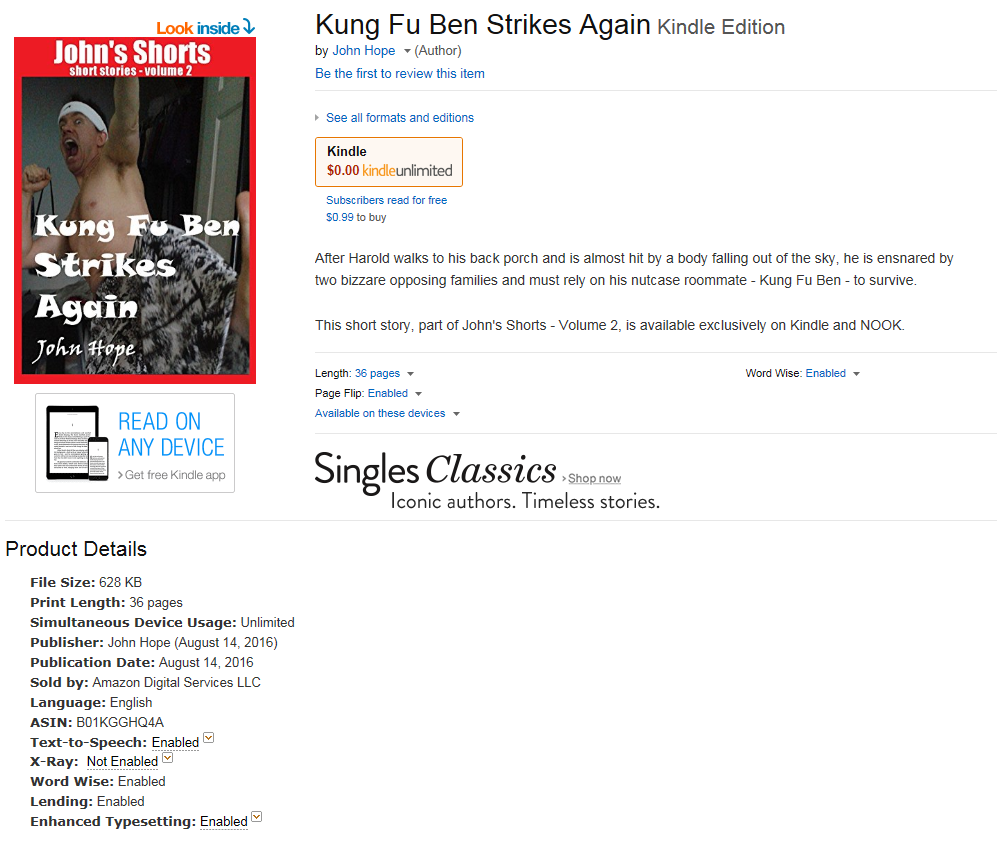 Save and Publish
Amazon reviews and approves
Once published, search on Amazon.com
Record ASIN
Link:
https://www.amazon.com/dp/B01KGGHQ4A
Author Central Page
Separate Login (still uses Amazon account)
https://authorcentral.amazon.com
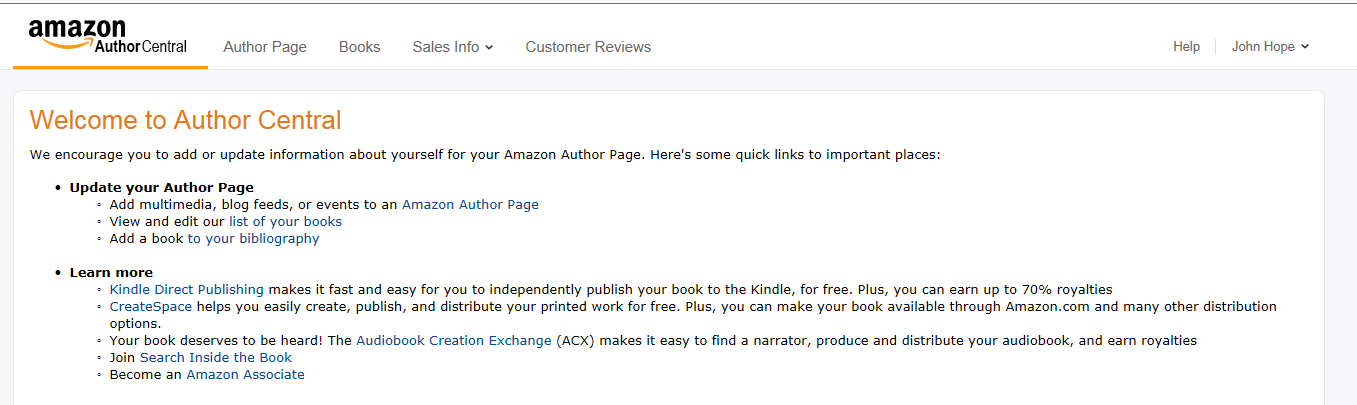 Author Central Page
Edit Author Page
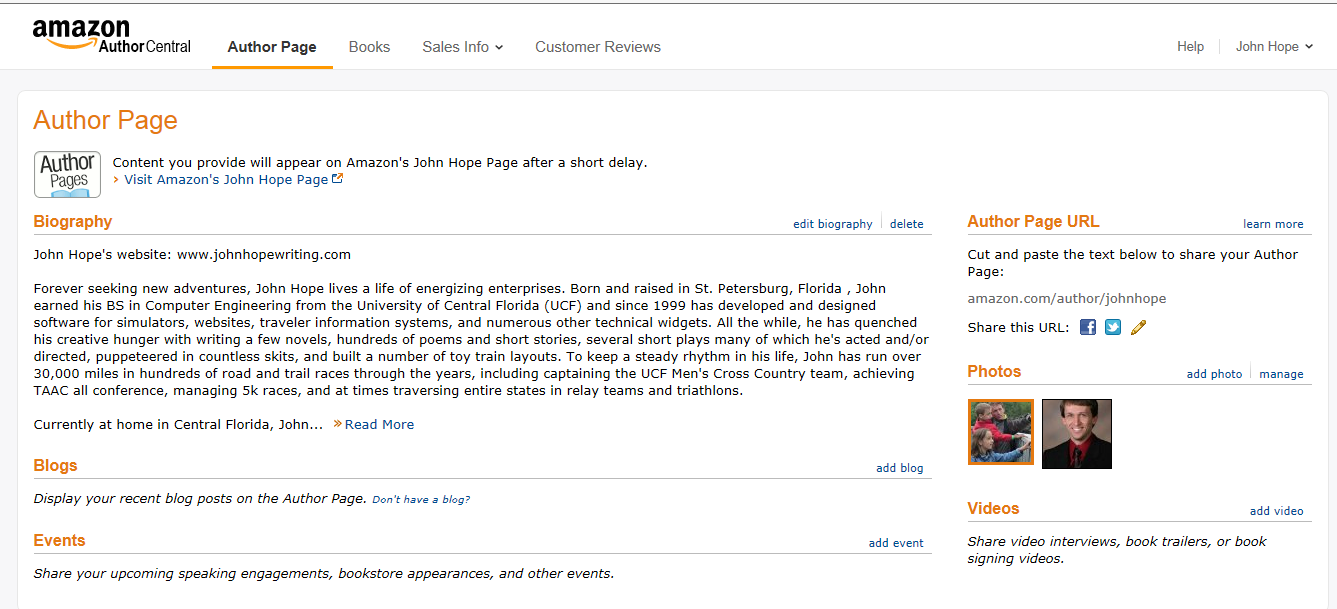 Author Central Page
Under “Books”, Click “Add more books”
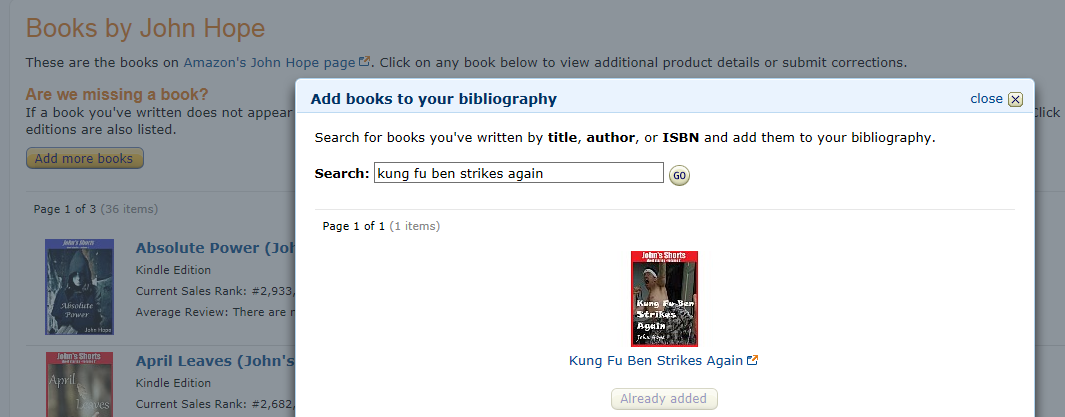 Author Central Page
Accessible when Amazon Customers view your book
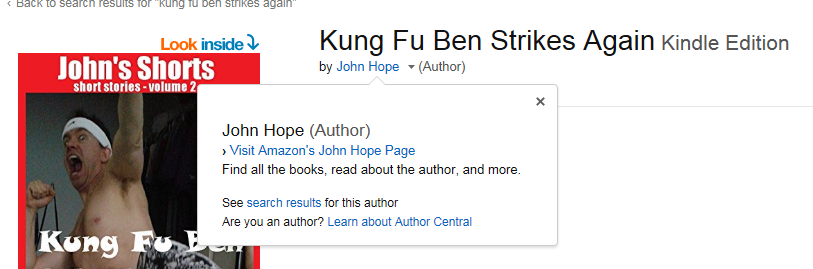 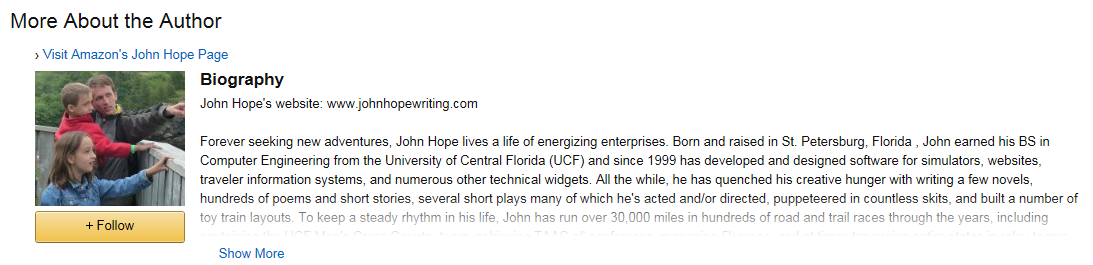 Author Central Page
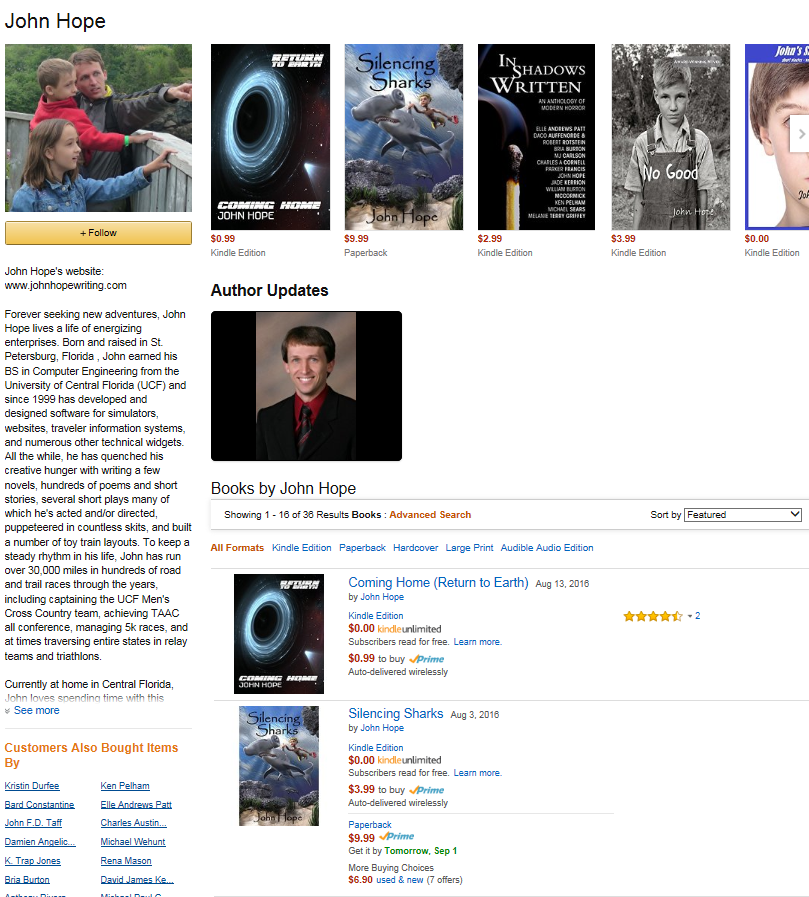 Questions?
John Hope
john@johnhopewriting.com